Методы исследования свойств биосовместимых материалов
Автор курса: к.т.н., доцент Т. И. Балькова
Кафедра Материаловедение и технологии машиностроения
Российский государственный аграрный университет — МСХА им. К. А. Тимирязева
1
Введение

 Биосовместимость  — способность материала встраиваться в организм пациента, не вызывать побочных клинических проявлений и индуцировать клеточный или тканевой ответ, необходимый для достижения оптимального терапевтического эффекта.

Биосовместимые материалы и устройства – это материалы или устройства, которые действуют или функционируют гармонично и согласованно при нахождении в контакте или внутри живого тела, не вызывая серьезных заболеваний или осложнений.
2
[Speaker Notes: Биосовместимость - устойчивость имплантируемого материала к воздействию сред организма и отсутствие токсического действия  на ткани организма]
По биосовместимости материалы делят на три группы:
Биотолерантные
Биоинертные
Биоактивные
3
Примеры биосовместимых материалов
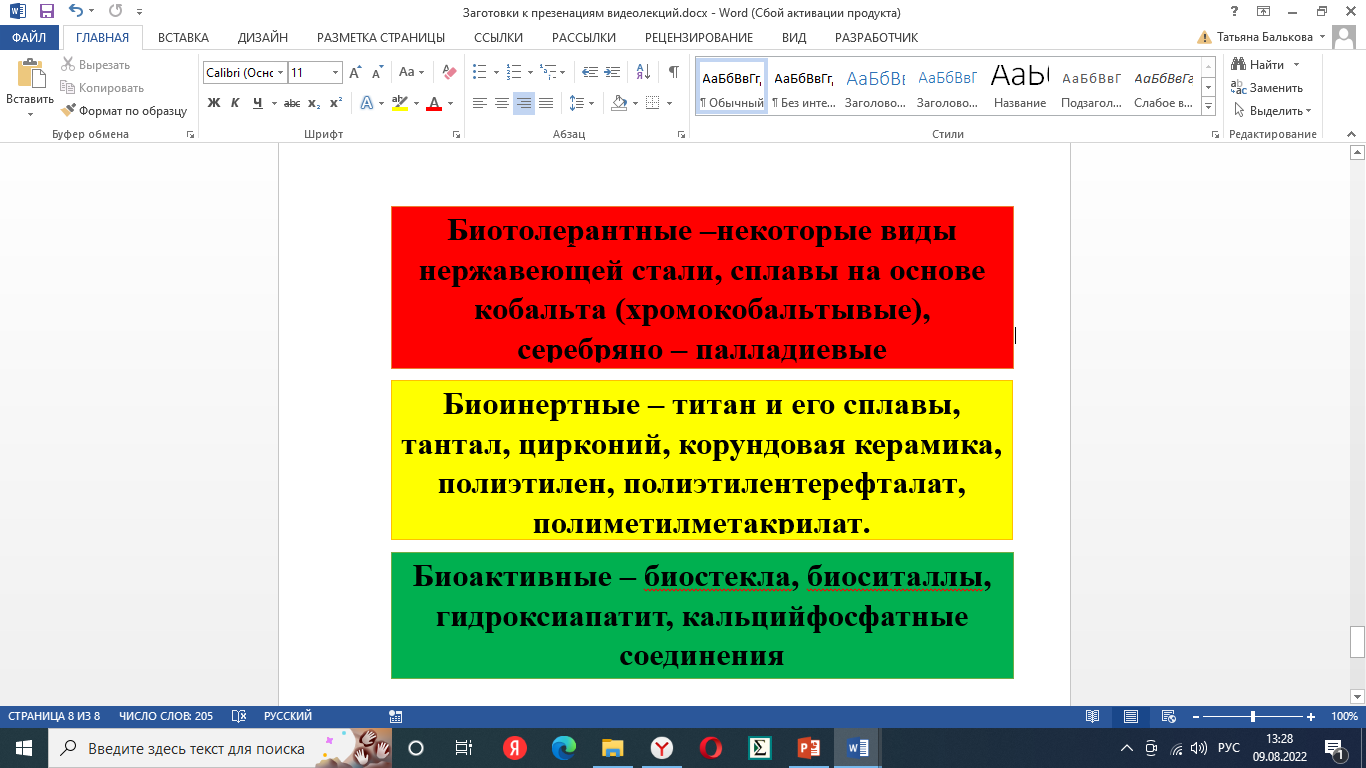 4
[Speaker Notes: 1.+биологически стабильные
- образуют соединительные капсулы вокруг имплантата,не включаются в метаболизм костной ткани, не образуют физикохимической связей с костным матриксом, не имеют остеоиндуктивных свойств
2.+ не подвергаются деградации, образуют устойчивые оксидные пленки на поверхности, способные стать основой остеокондуктивной матрицы 
- не включаются в метаболизм. 
3 включаются в метаболизм костного матрикса, со временем замещаются костной тканью]
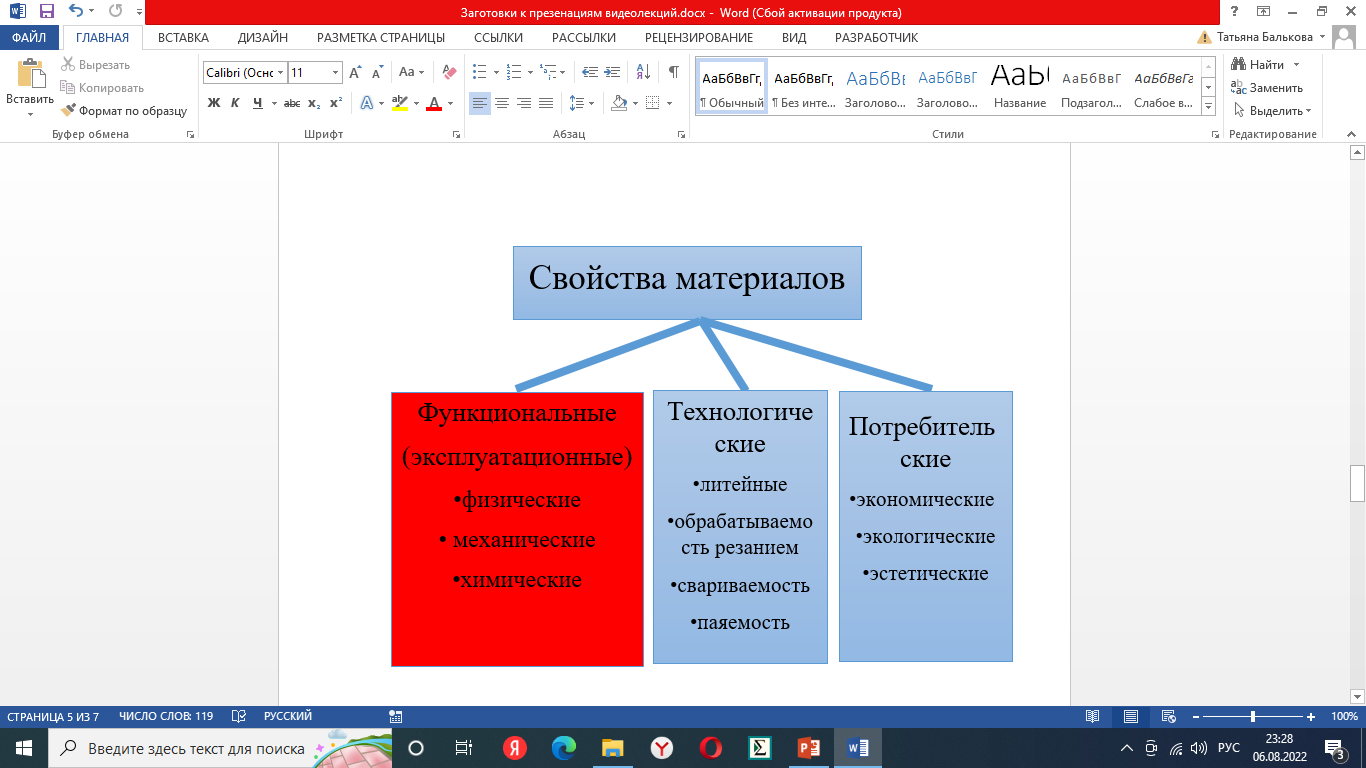 5
Механические свойства материаловопределяют способность материала сопротивляться деформированию и разрушению под действием напряжений, возникающих вследствие силовых и тепловых нагрузок.Основные механические свойства:
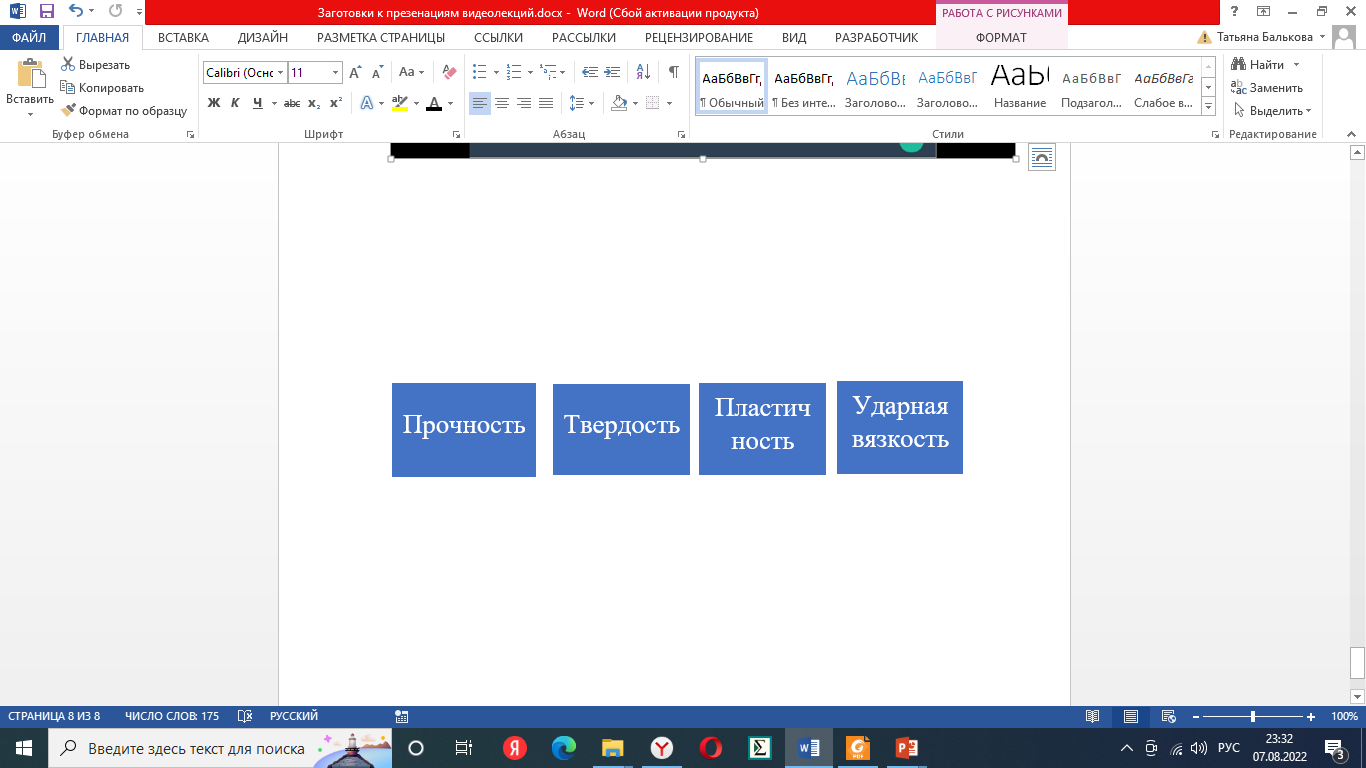 6
Кривая растяжения
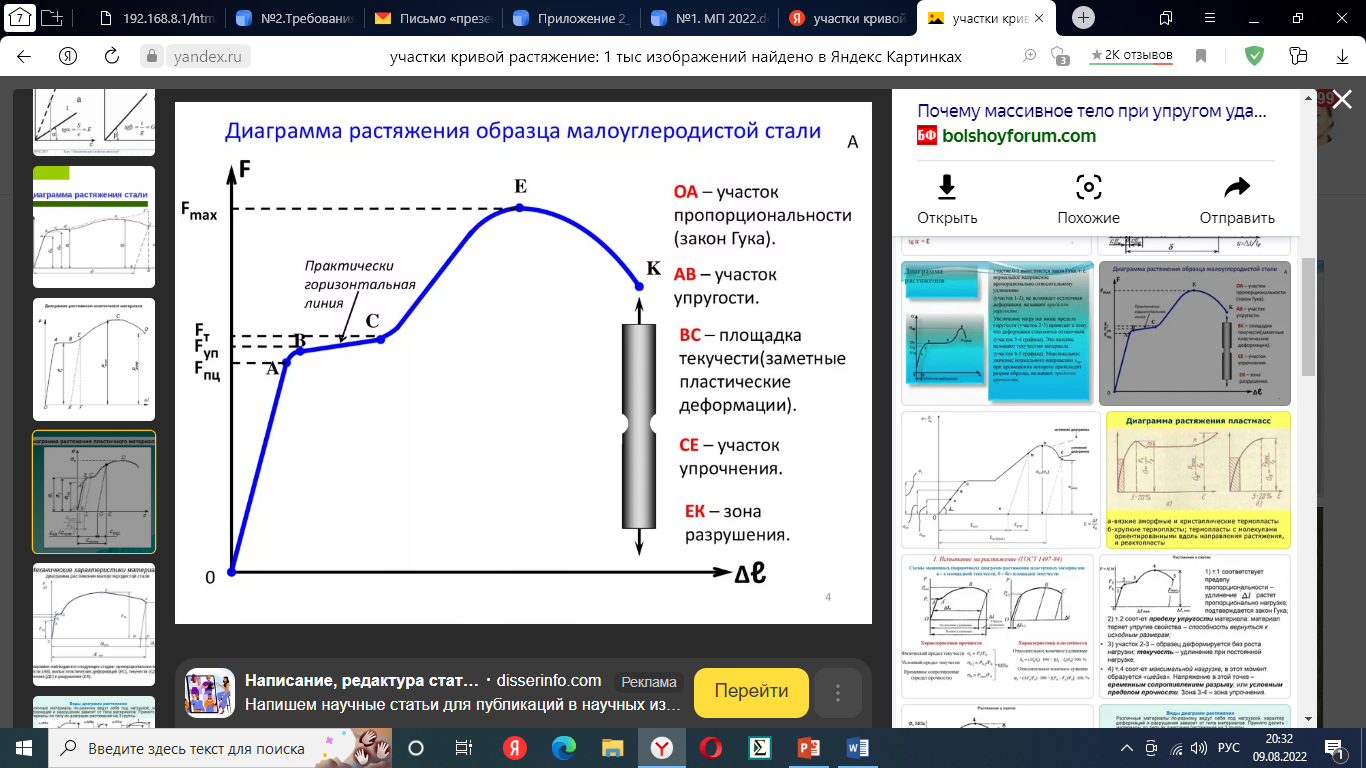 7
Пластичностьспособность материала  деформироваться под действием внешних нагрузок.
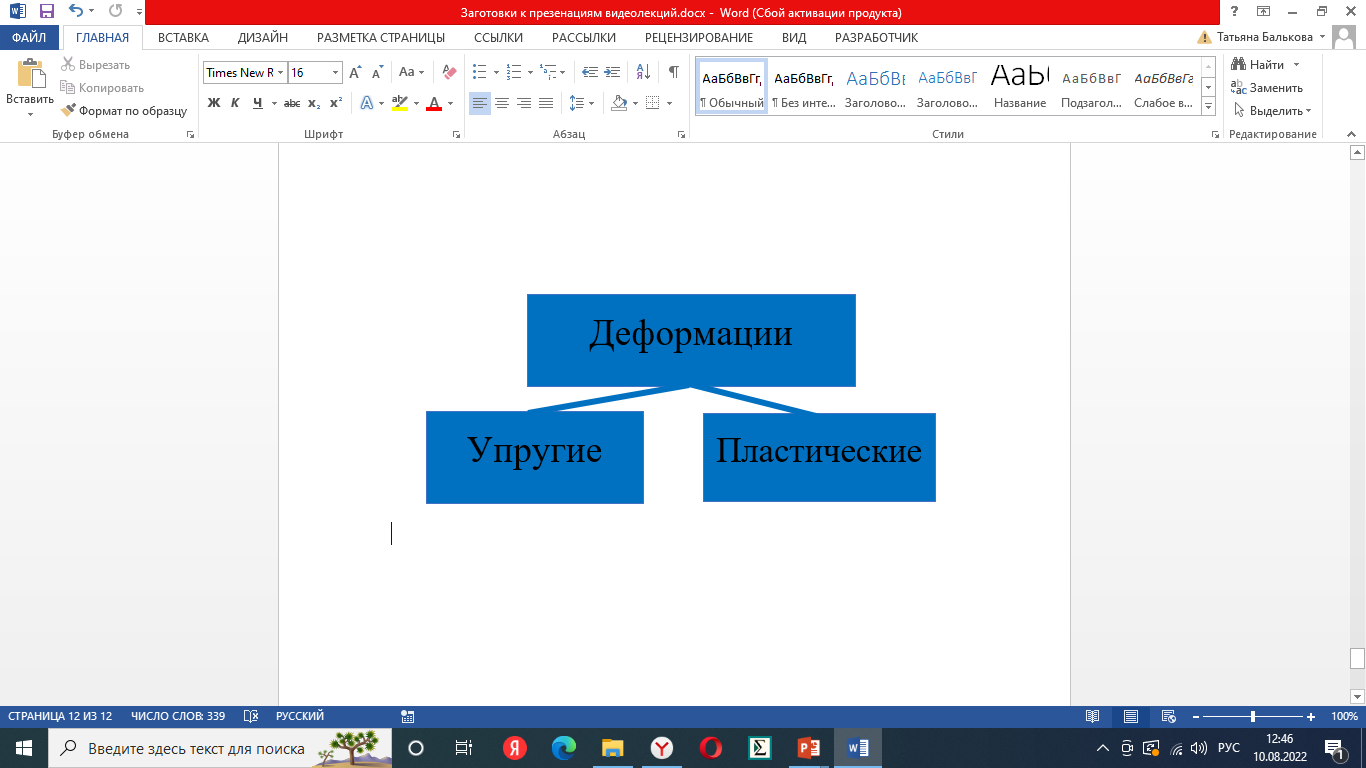 8
[Speaker Notes: Деформации, исчезающие после снятия напряжений, называют упругими, а сохраняющиеся после прекращения действия внешних напряжений - остаточными.     Остаточная деформация, происходящая без разрушения, называется пластической]
Твердостьспособность поверхности материала сопротивляться вдавливанию инородного тела. Вдавливаемое тело называется индентор.Основными методами определения твердости металлов и сплавов являются
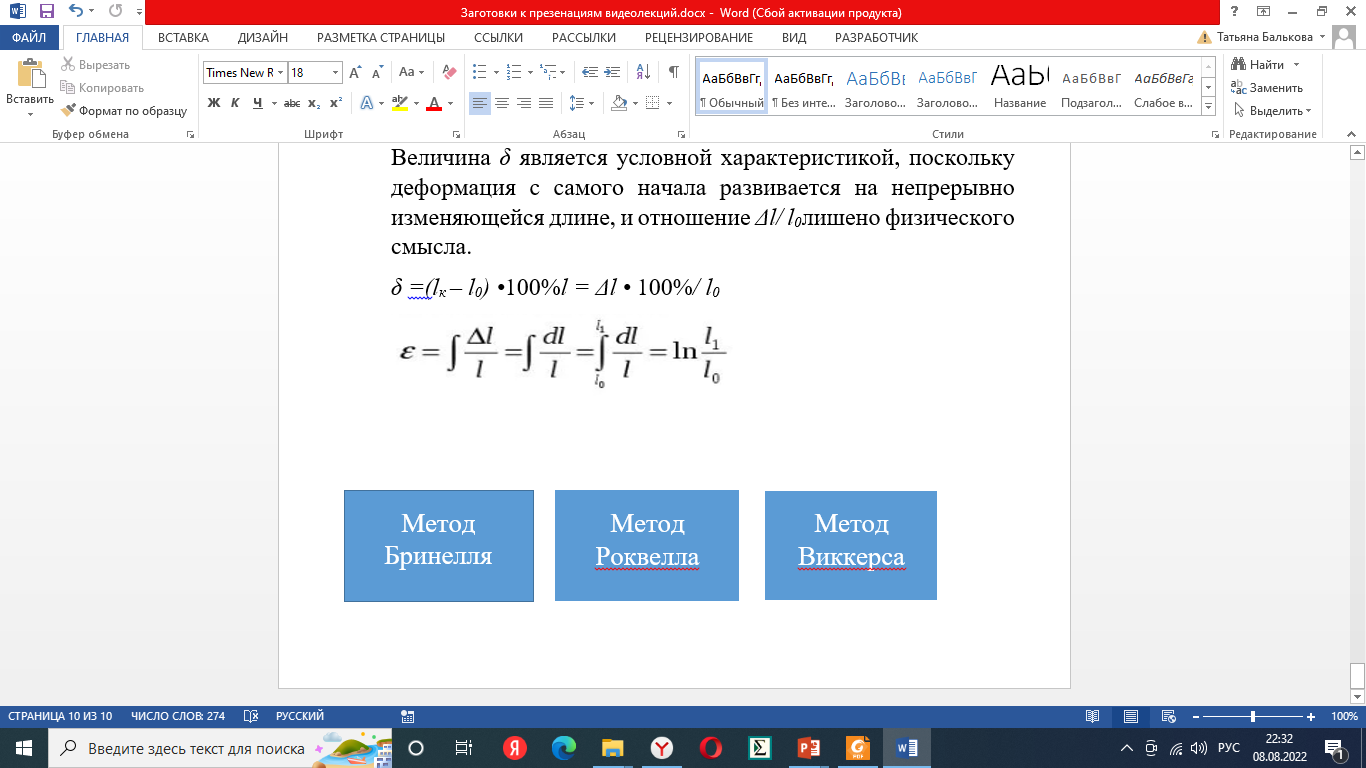 9
Химические свойства материаловхарактеризуют стойкость материала к влиянию контактирующих с ним веществ.
Металлы и сплавы
Коррозионная стойкость
Неметаллические материалы
Стойкость к старению
10
Металлические материалы
11
Старение полимерных материаловсамопроизвольное необратимое изменение важнейших технических характеристик, происходящее в результате химических и физических процессов, развивающихся в материале при эксплуатации и хранении.Причины старения
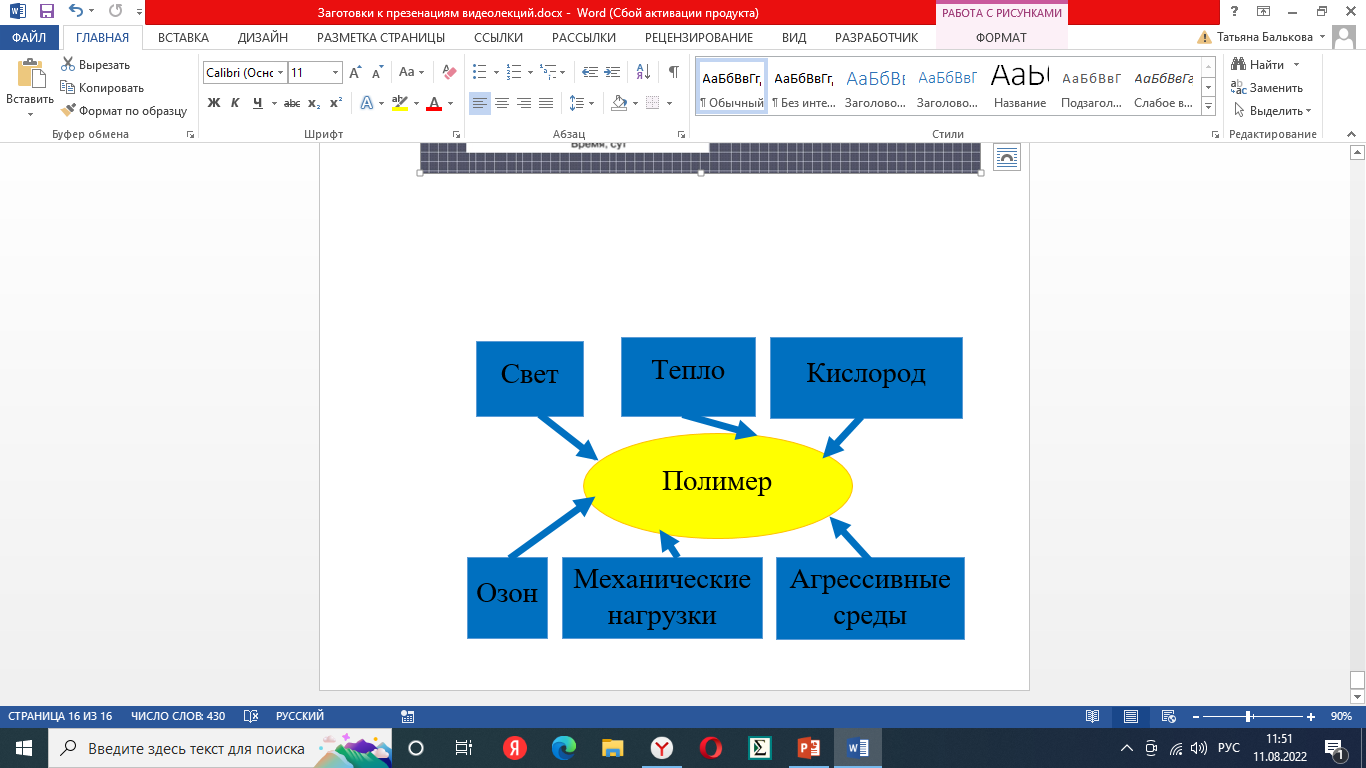 12
•  не вызывать отравления организма и не быть аллергеном,•  не травмировать живую ткань,•  не быть канцерогенным,•  не вызывать антигенного действия,•  не вызывать деструкции и разложения белков и ферментов,•  не нарушать электролитный баланс,•  не вызывать отклонений в системах метаболизма.
Биологические свойства материаловхарактеризуют  воздействие на биологическую среду, в которой находятся                        (степень токсичности для живых организмов)Имплантат должен:           ГОСТ Р ИСО 10993-1-2009    Изделия медицинские. Оценка    биологического действия медицинских изделий.
13
[Speaker Notes: для исследования биологических свойств медицинских изделий и материалов,]
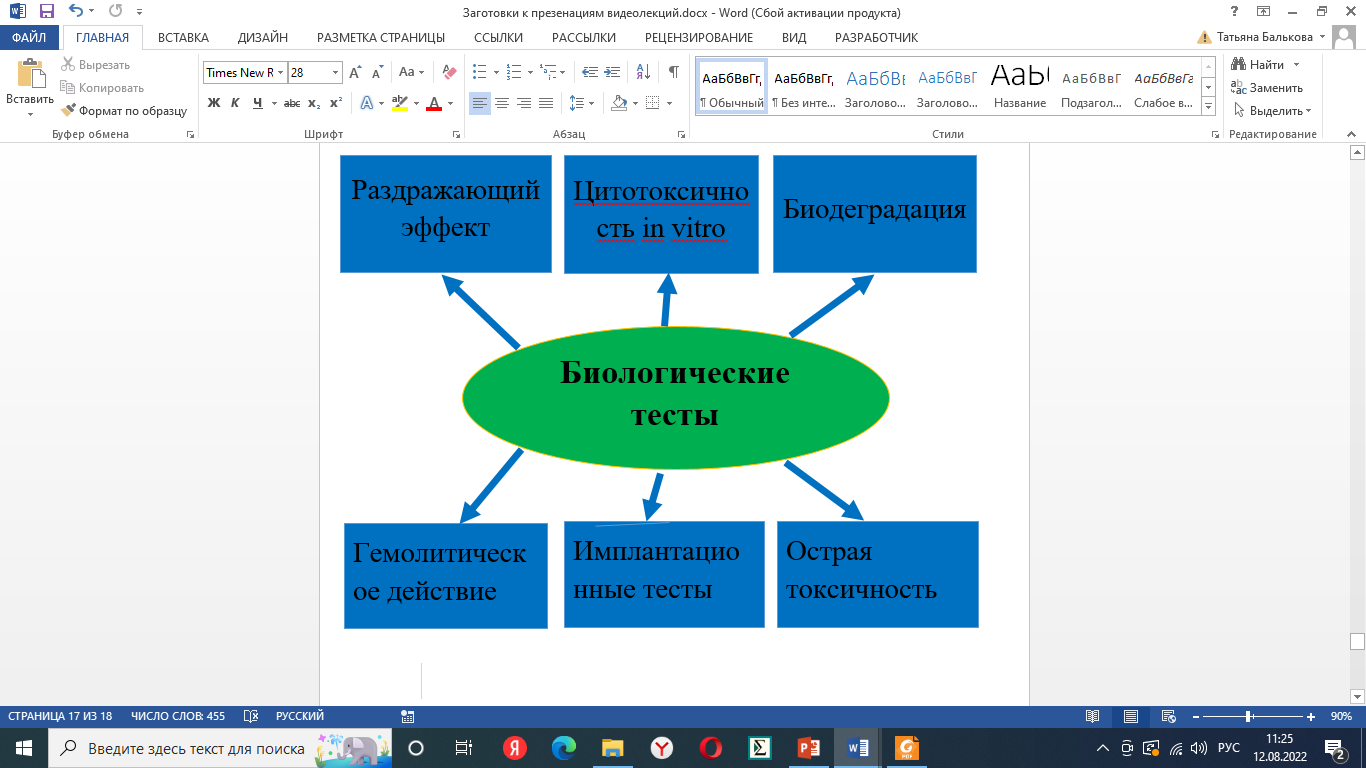 14
[Speaker Notes: Тест на раздражение позволяет определить способность материала или его экстракта вызывать воспалительную реакцию при прямомконтакте с тканью in vivo. Гемолитическое действие повышенное разрушение эритроцитов
С помощью имплантационного теста оценивают местное патогенное воздействие на ткани.Острая токсичности -определение летальной дозы материала или вытяжки  и выявление возможного токсического эффекта материала при однократном или многократном воздействии в течение периода времени менее 24 ч.]